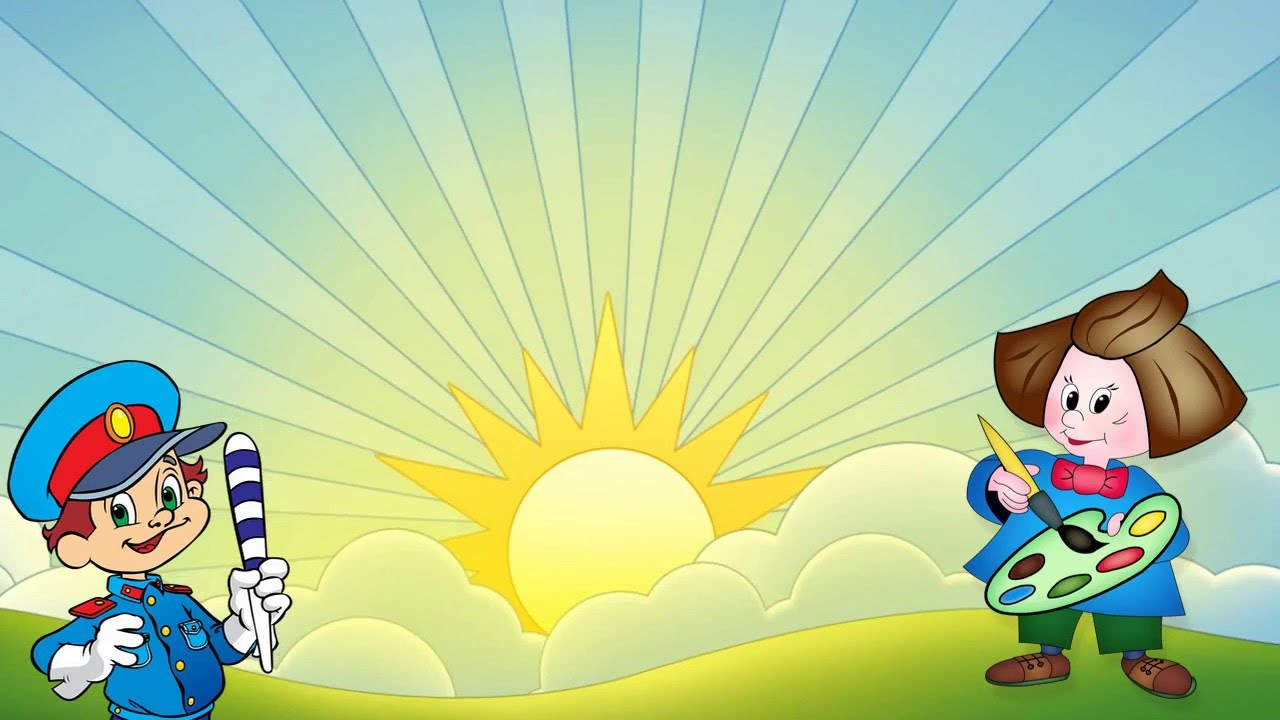 Муниципальное казенное дошкольное образовательное учреждение «Центр развития ребенка-детский сад «Колокольчик» п. Витим» муниципального образования «Ленский район «Республика Саха (Якутия)
IV Всероссийский конкурс рисунков по ПДД

«РОССИЯНЕ С РОЖДЕНИЯ ЗА БЕЗОПАСНОСТЬ ДВИЖЕНИЯ!»
Воспитатель 1 категории
 Щицко Елена Ивановна
п. Витим 2021г.
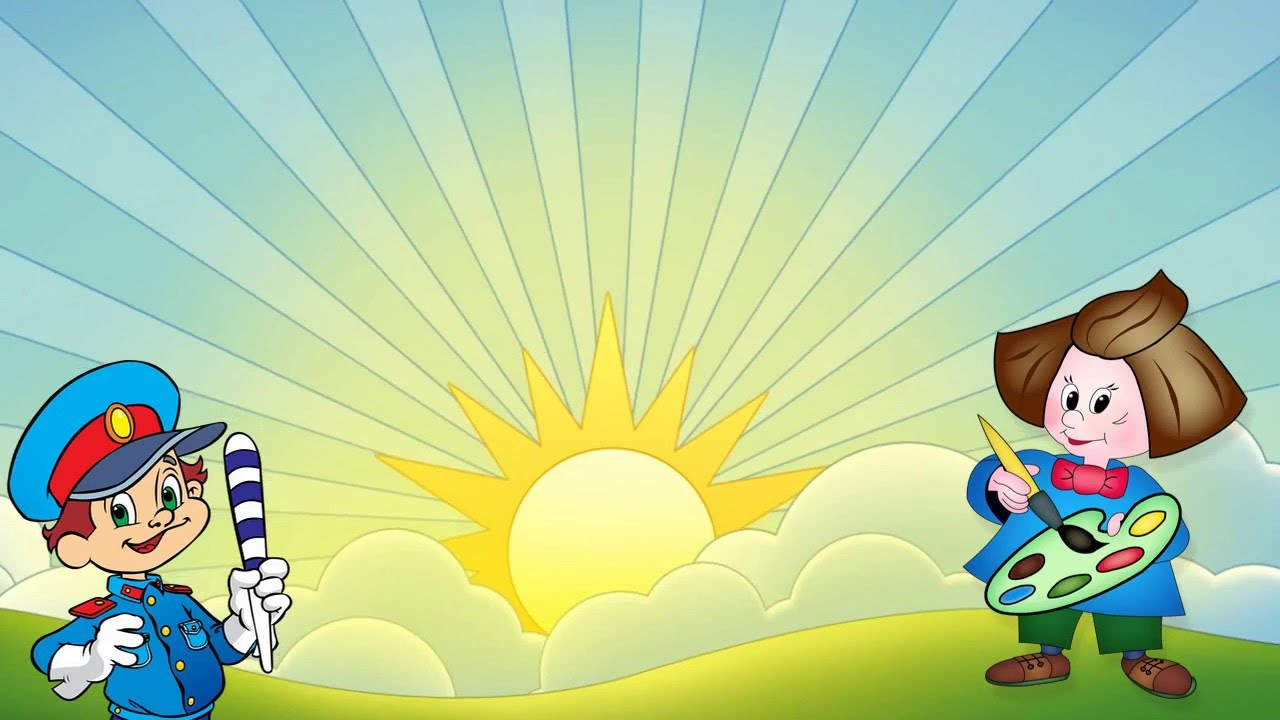 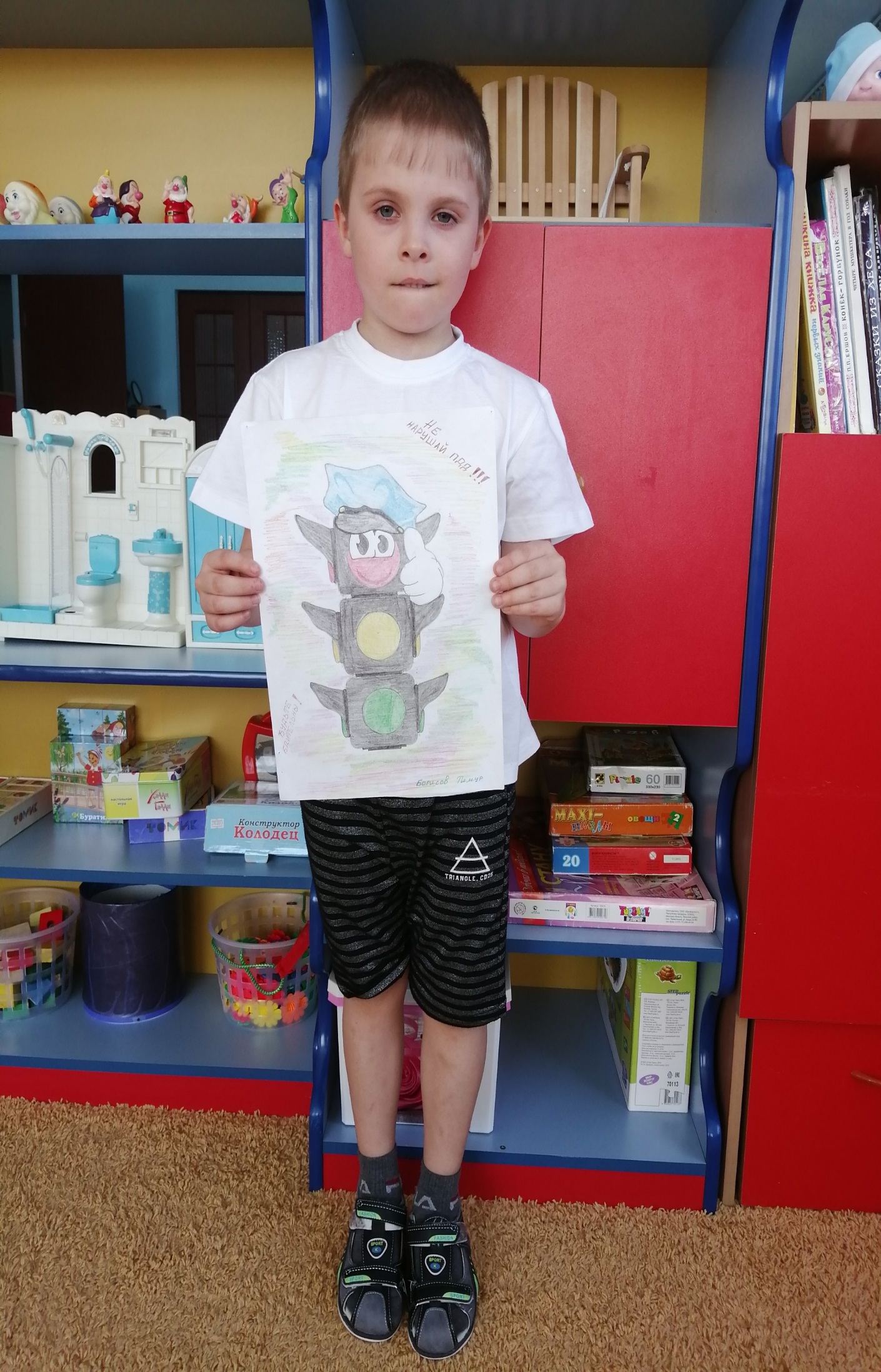 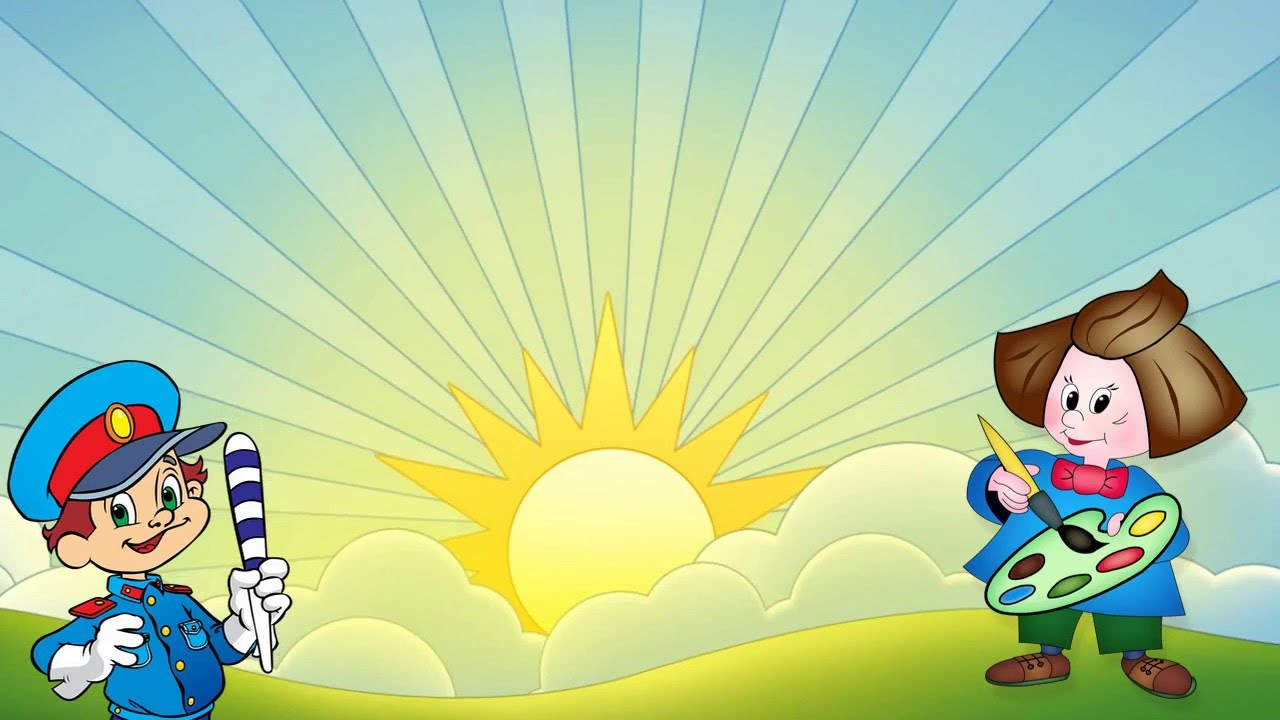 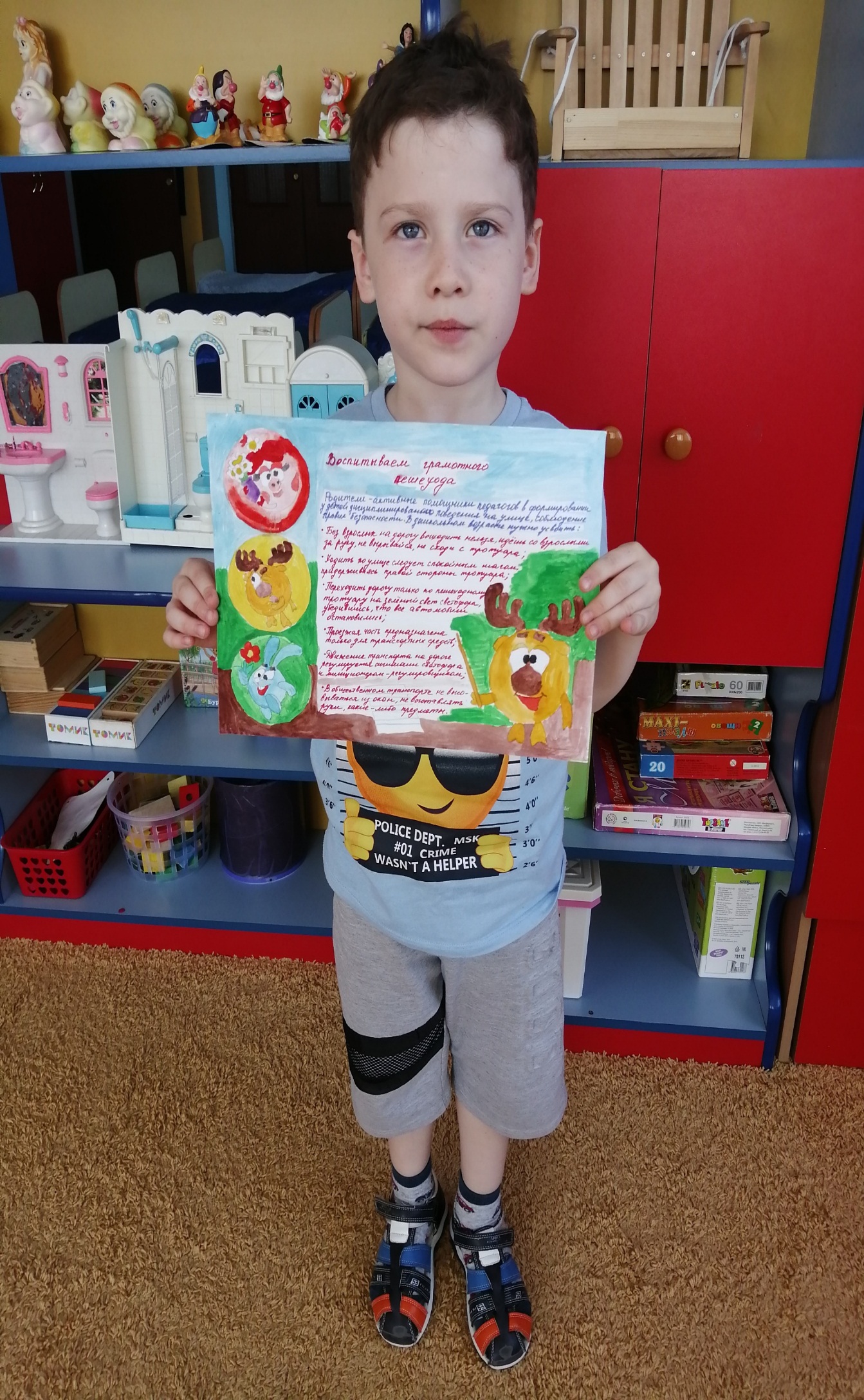 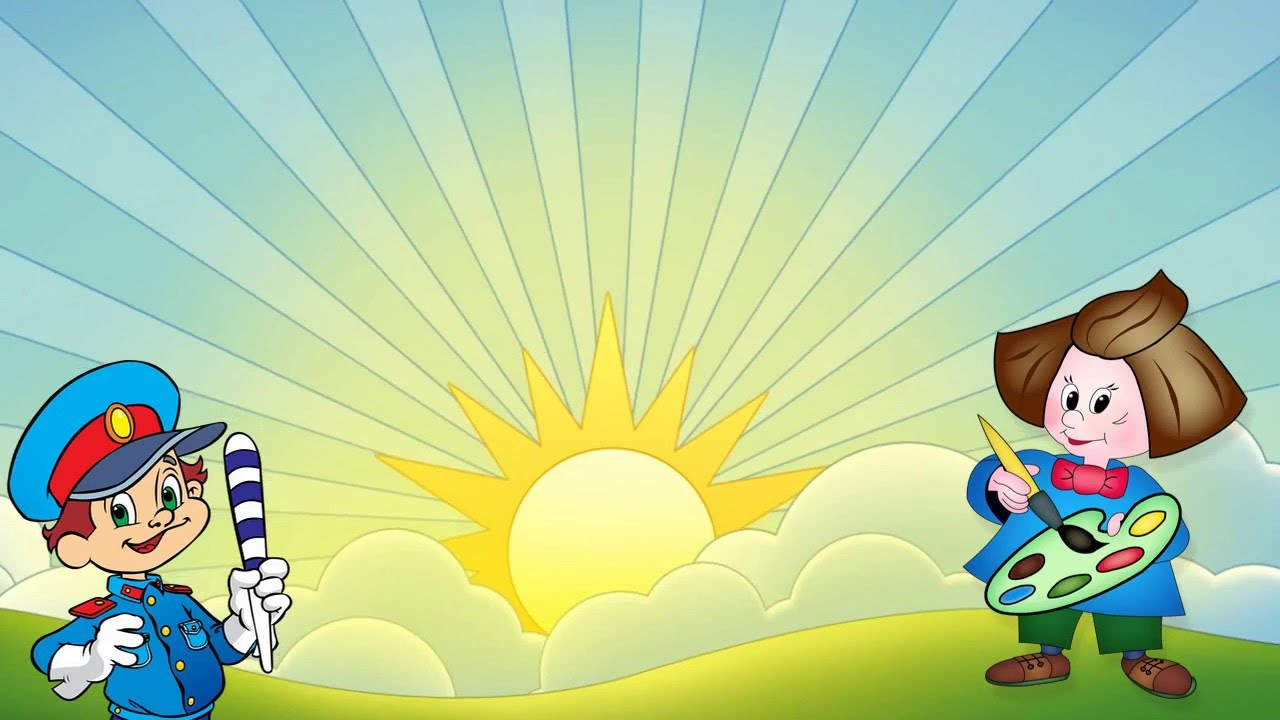 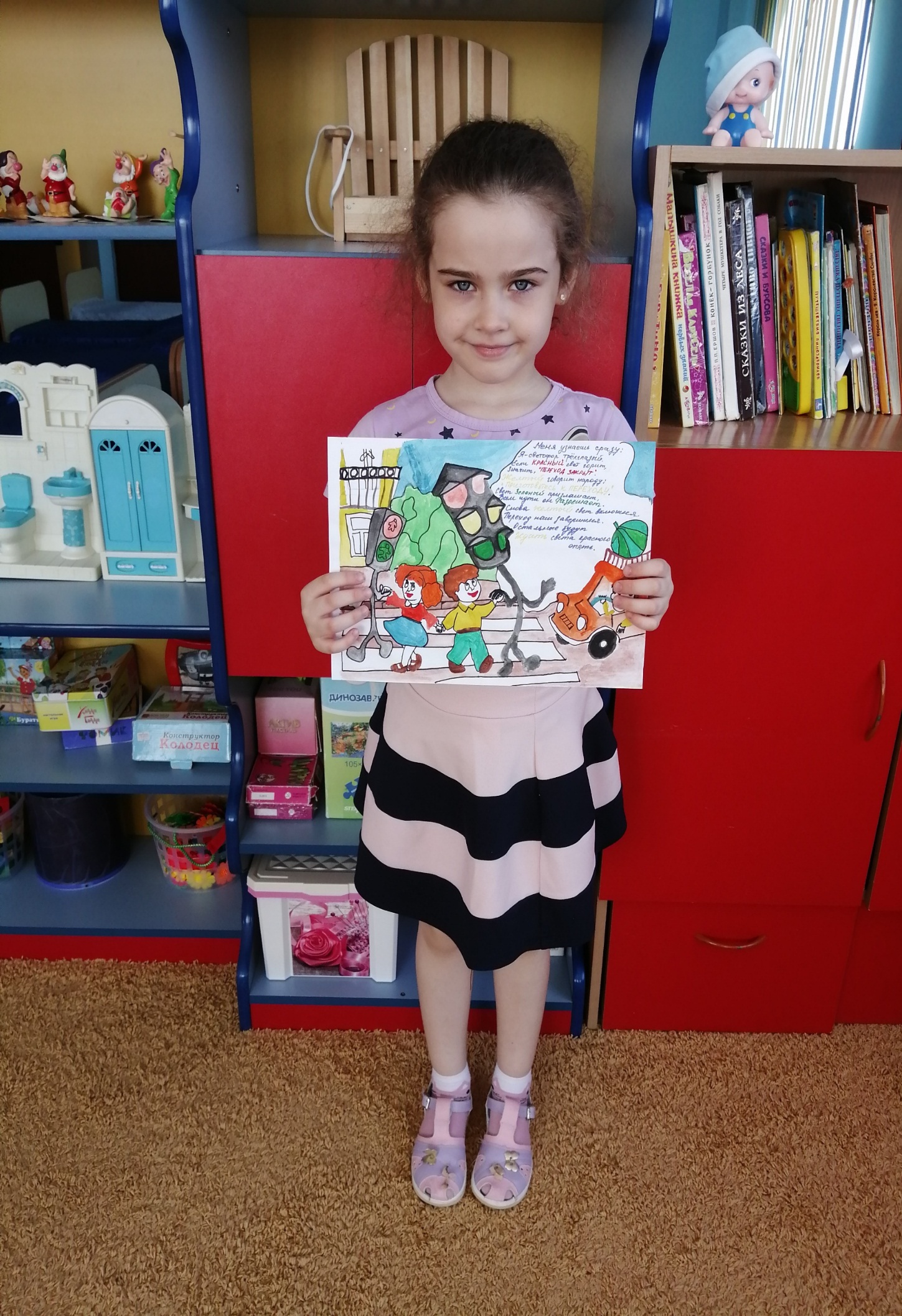 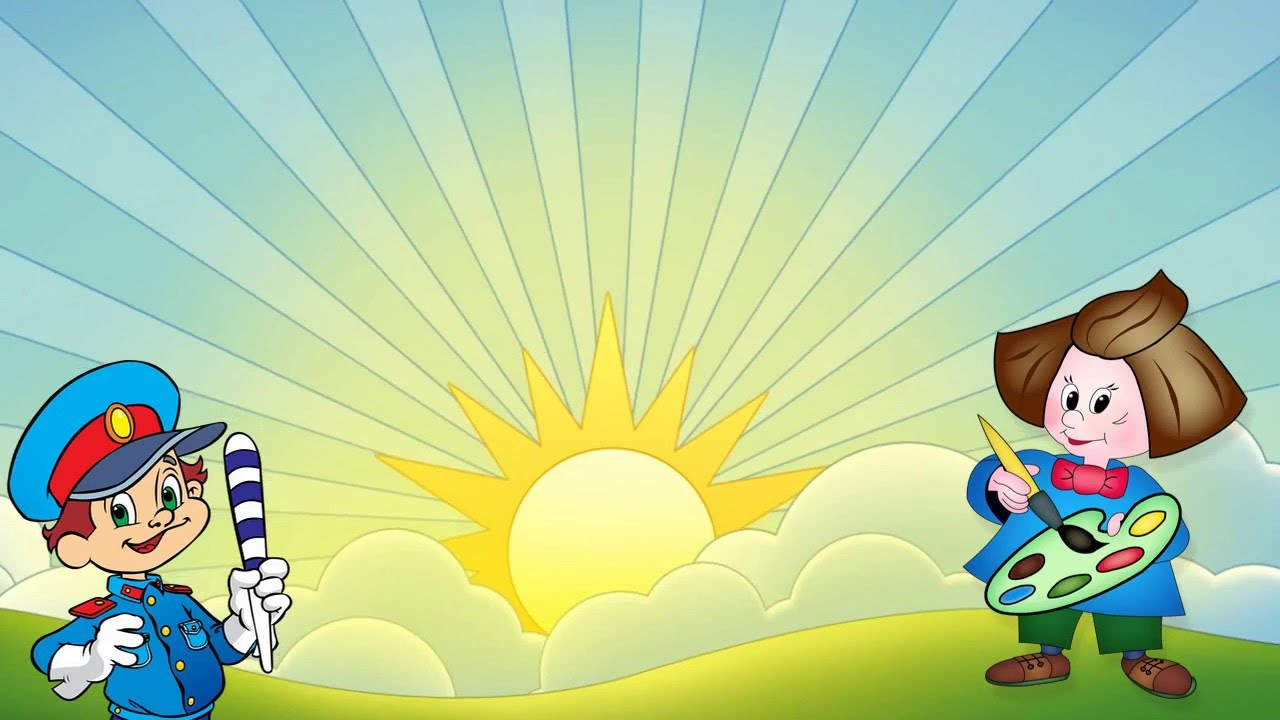 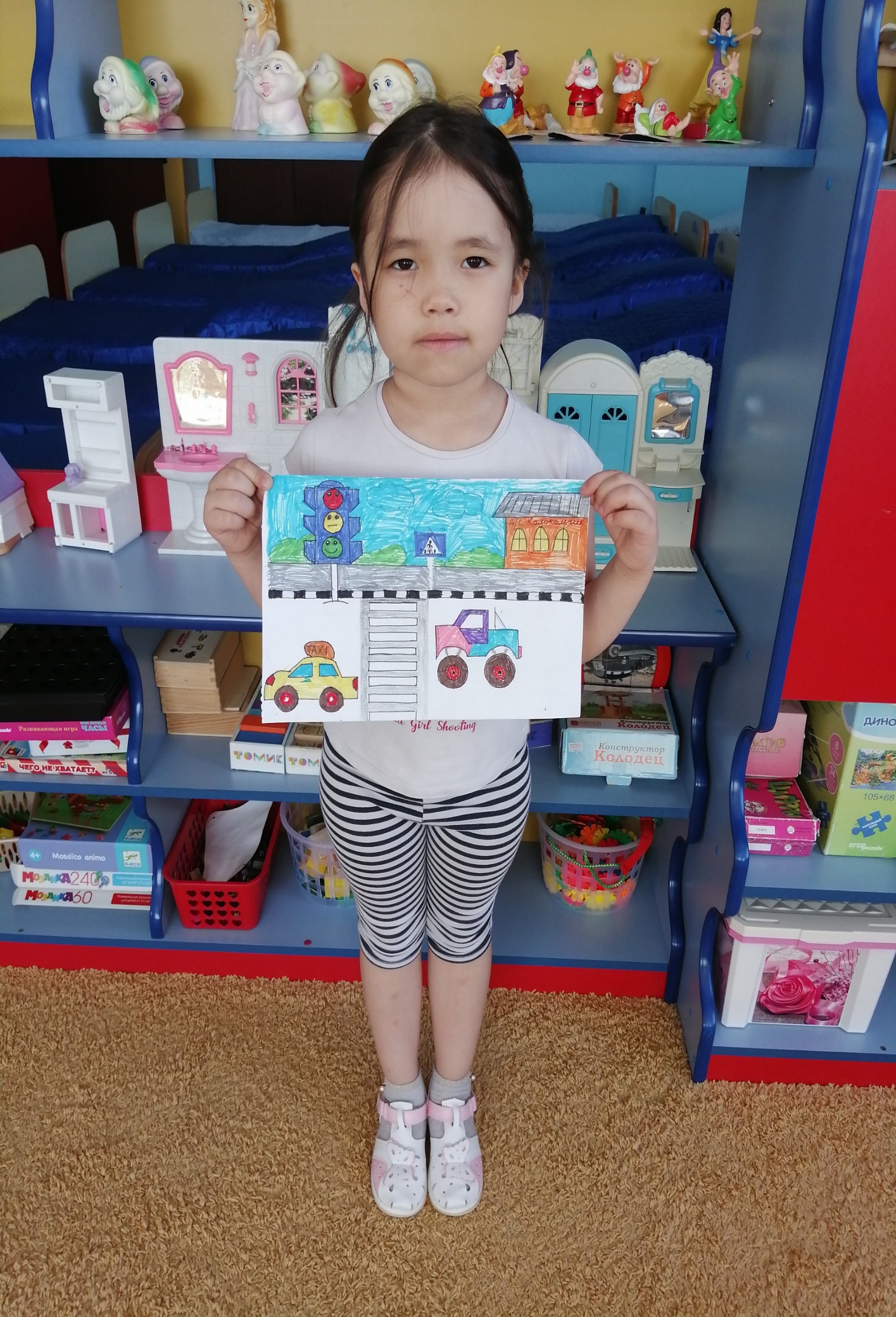 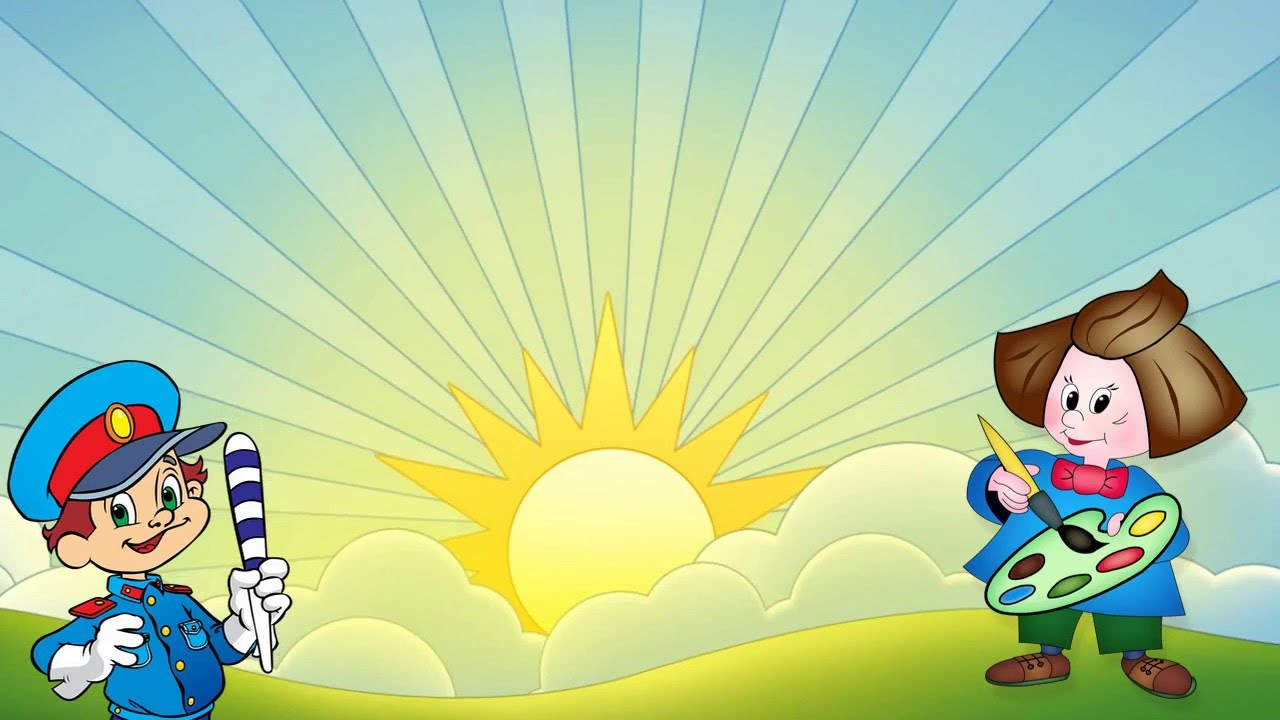 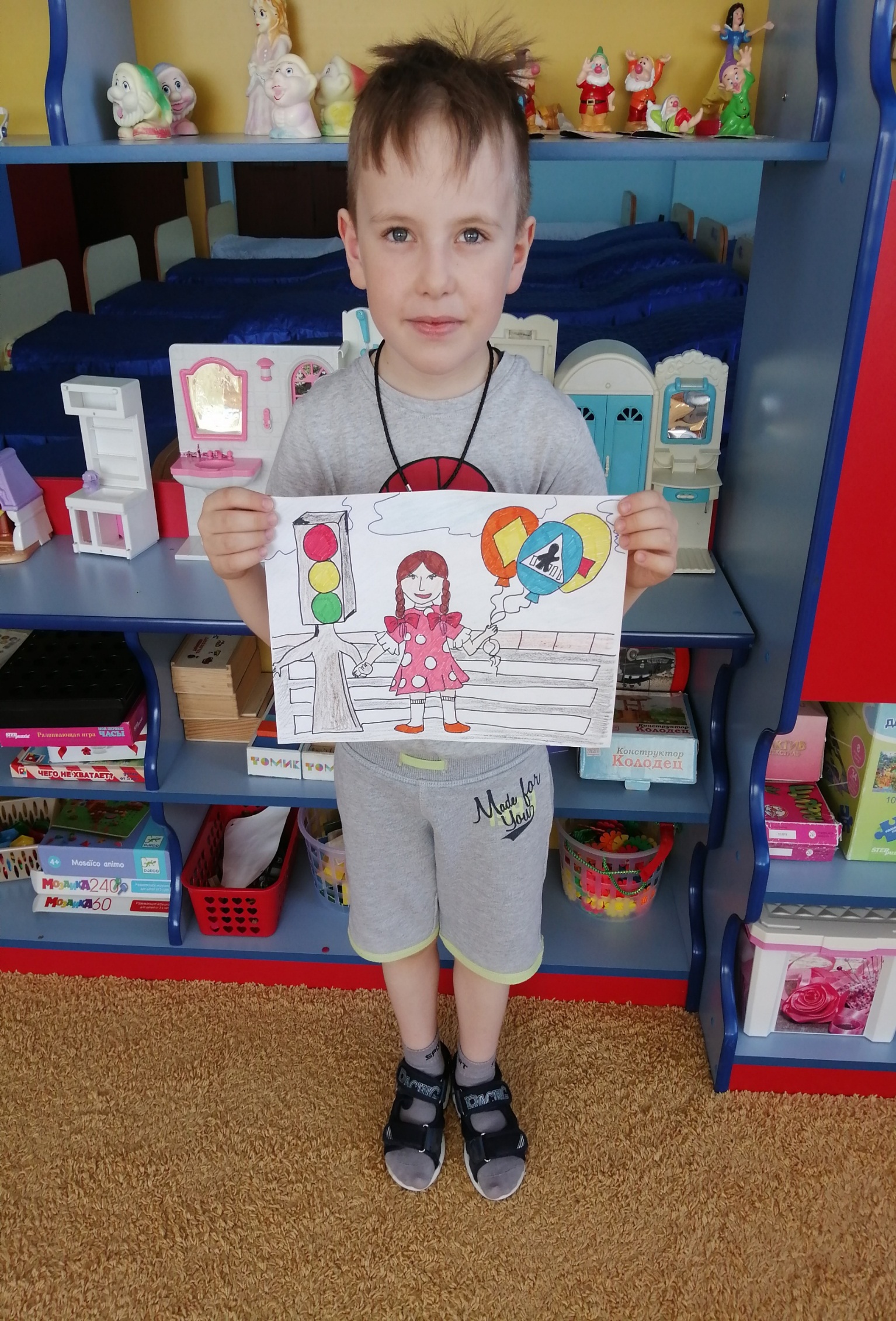 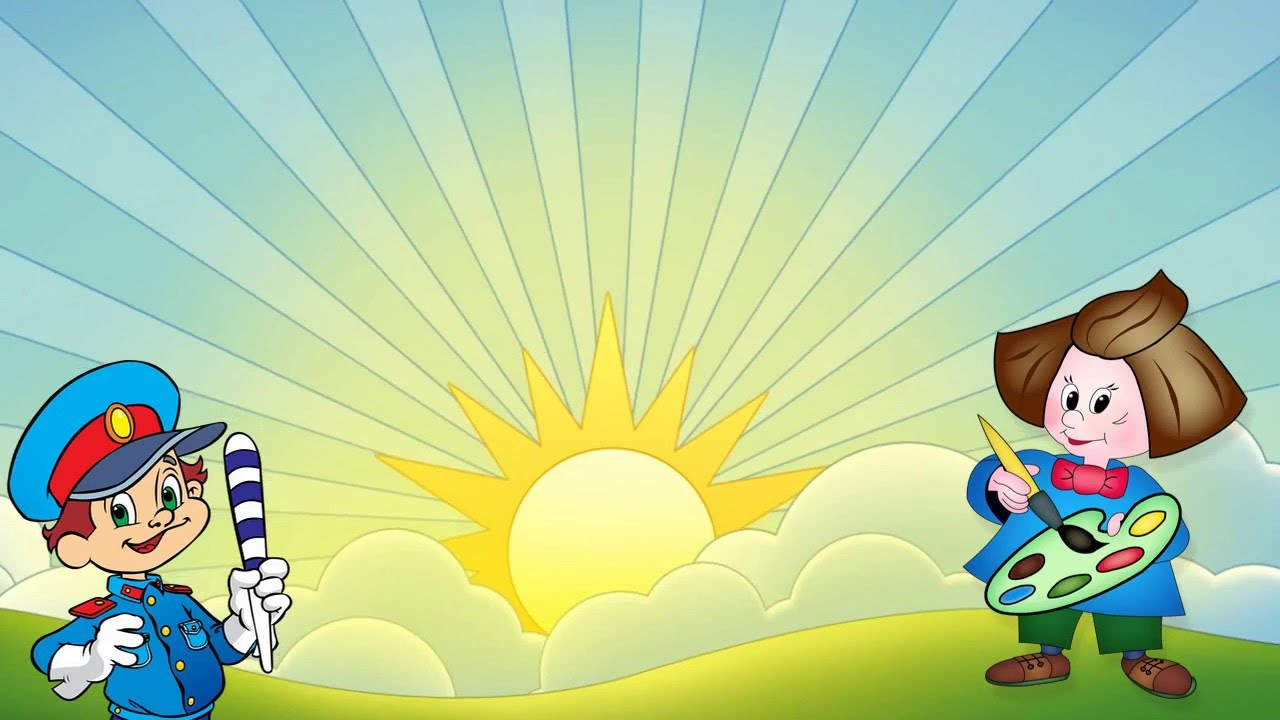 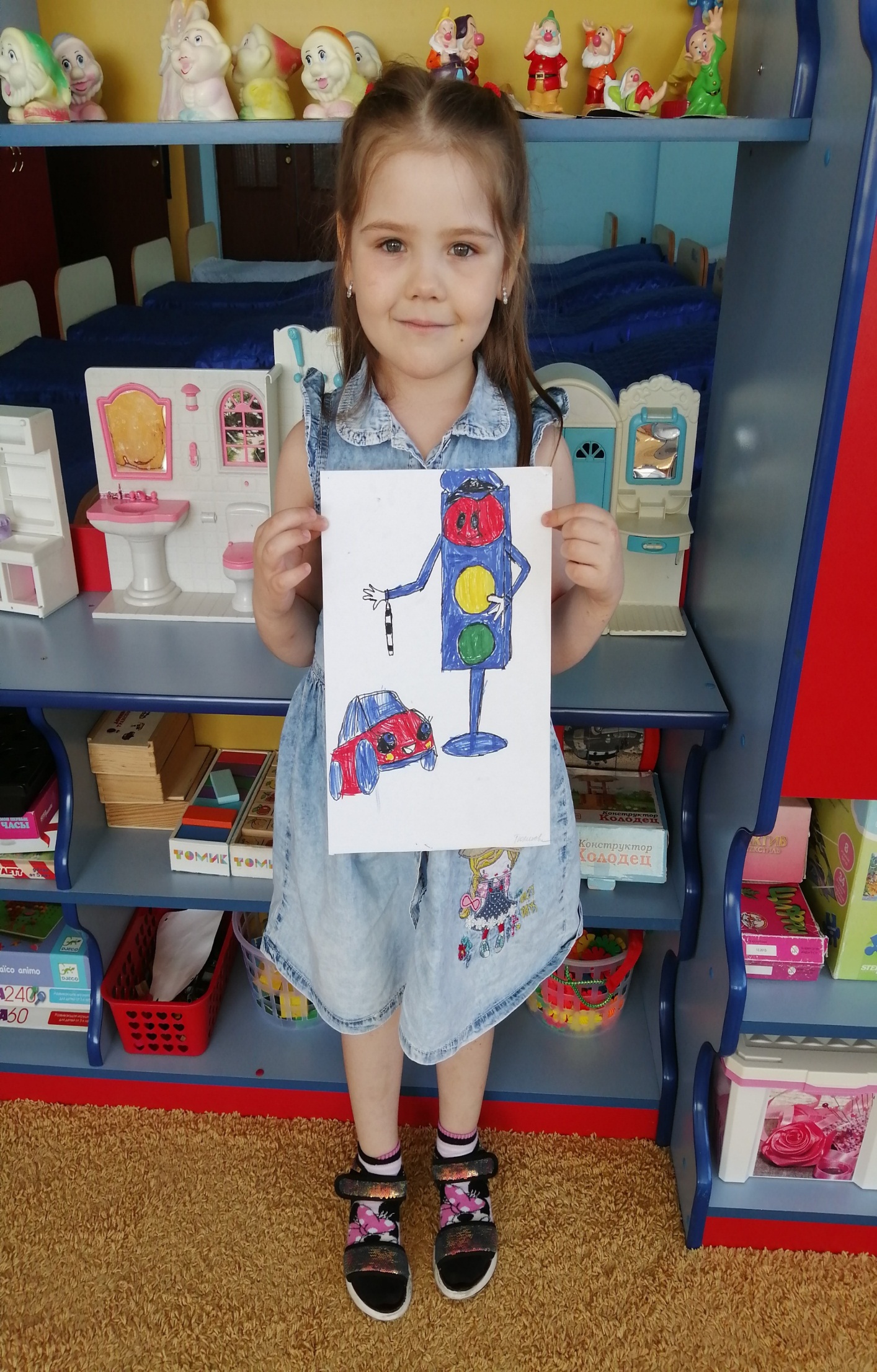 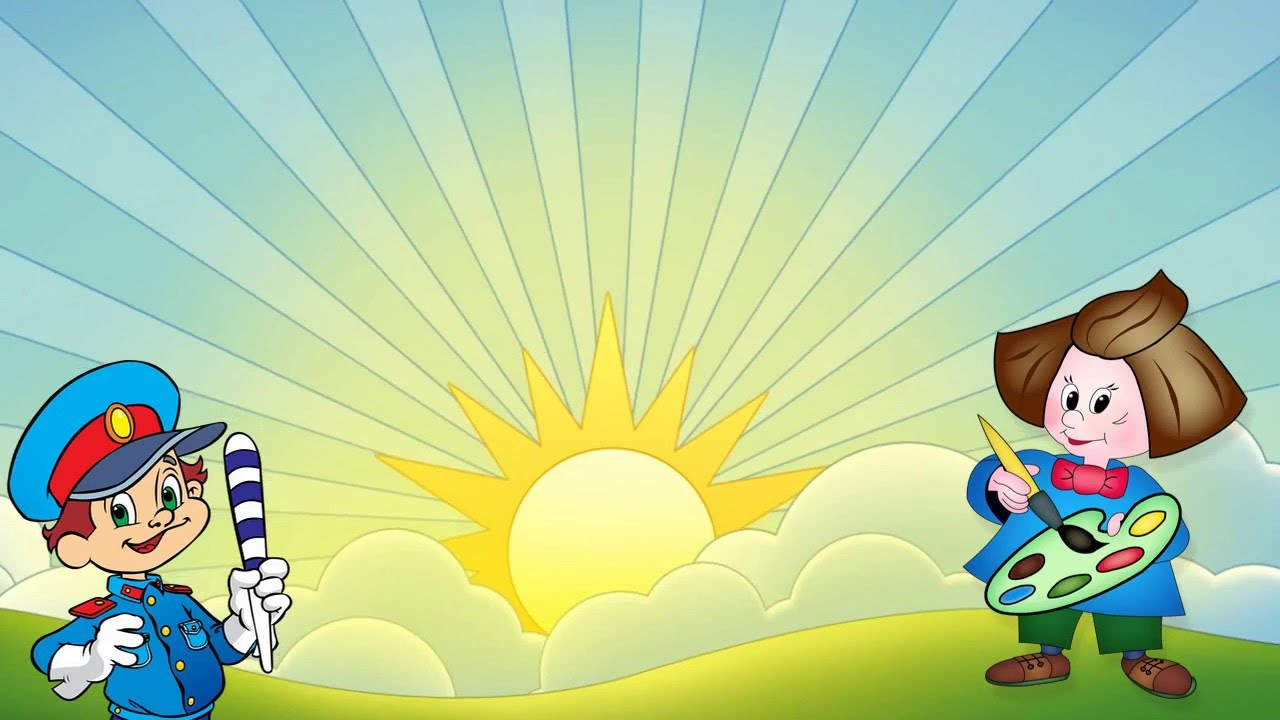 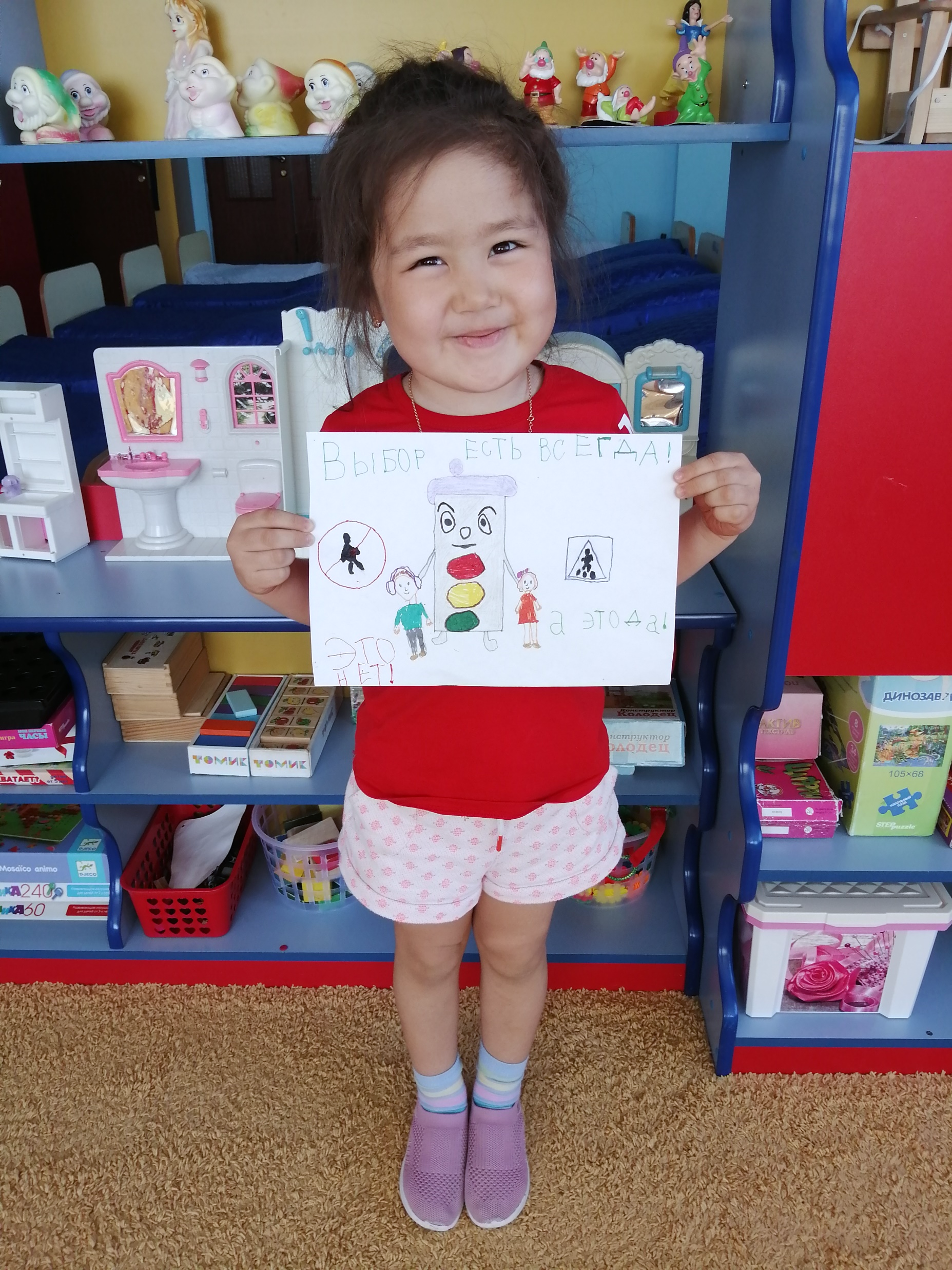 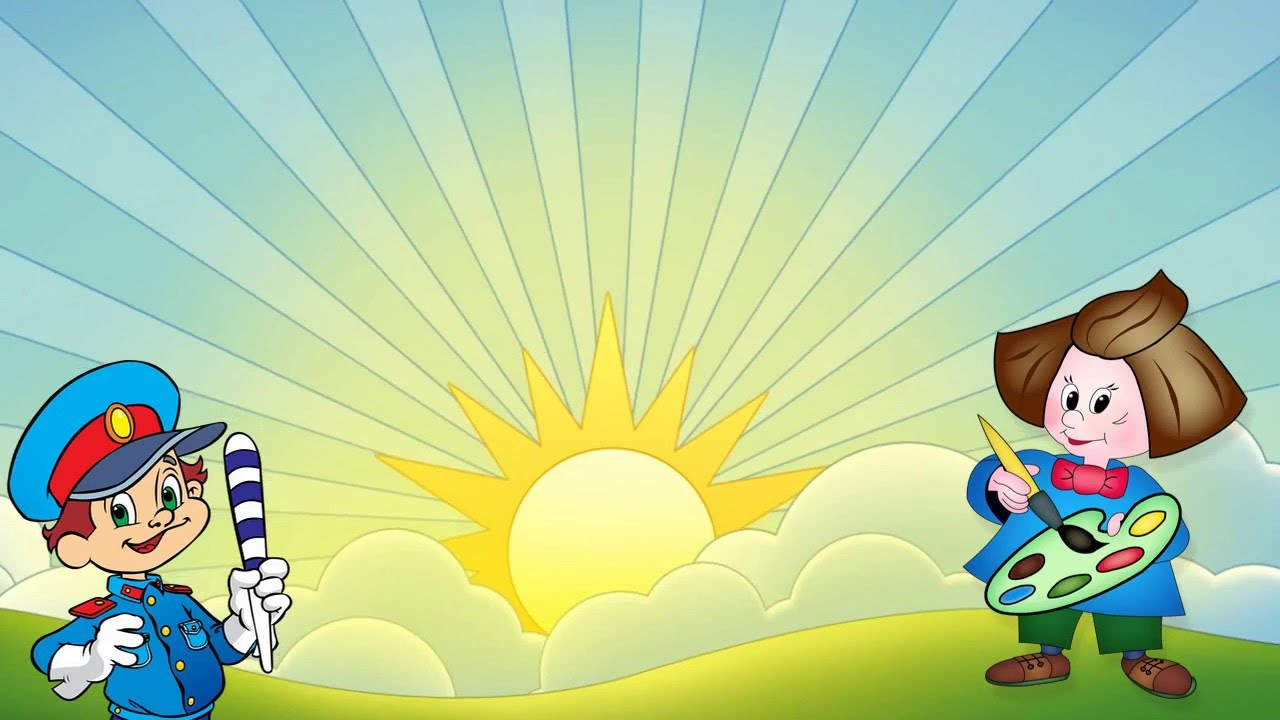 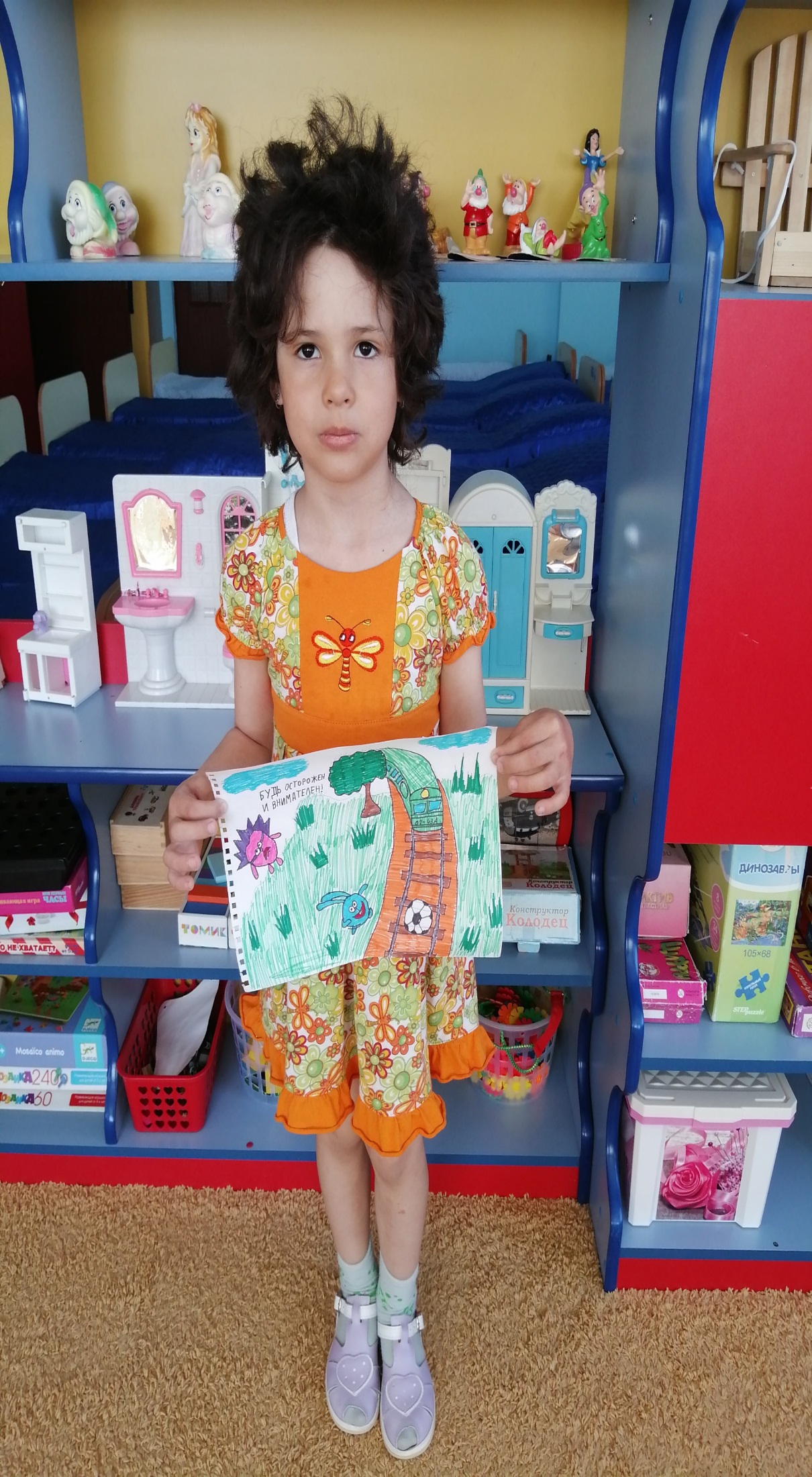 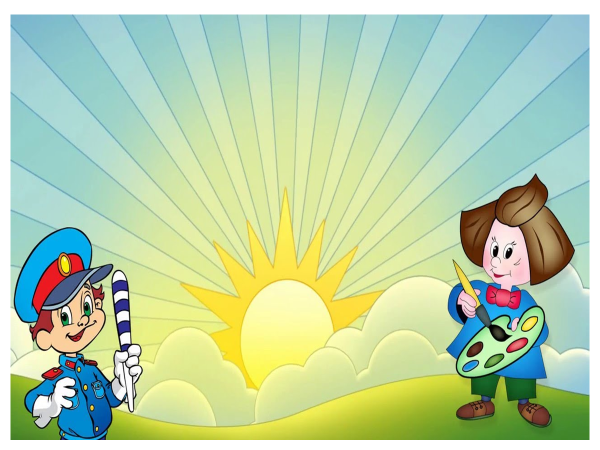 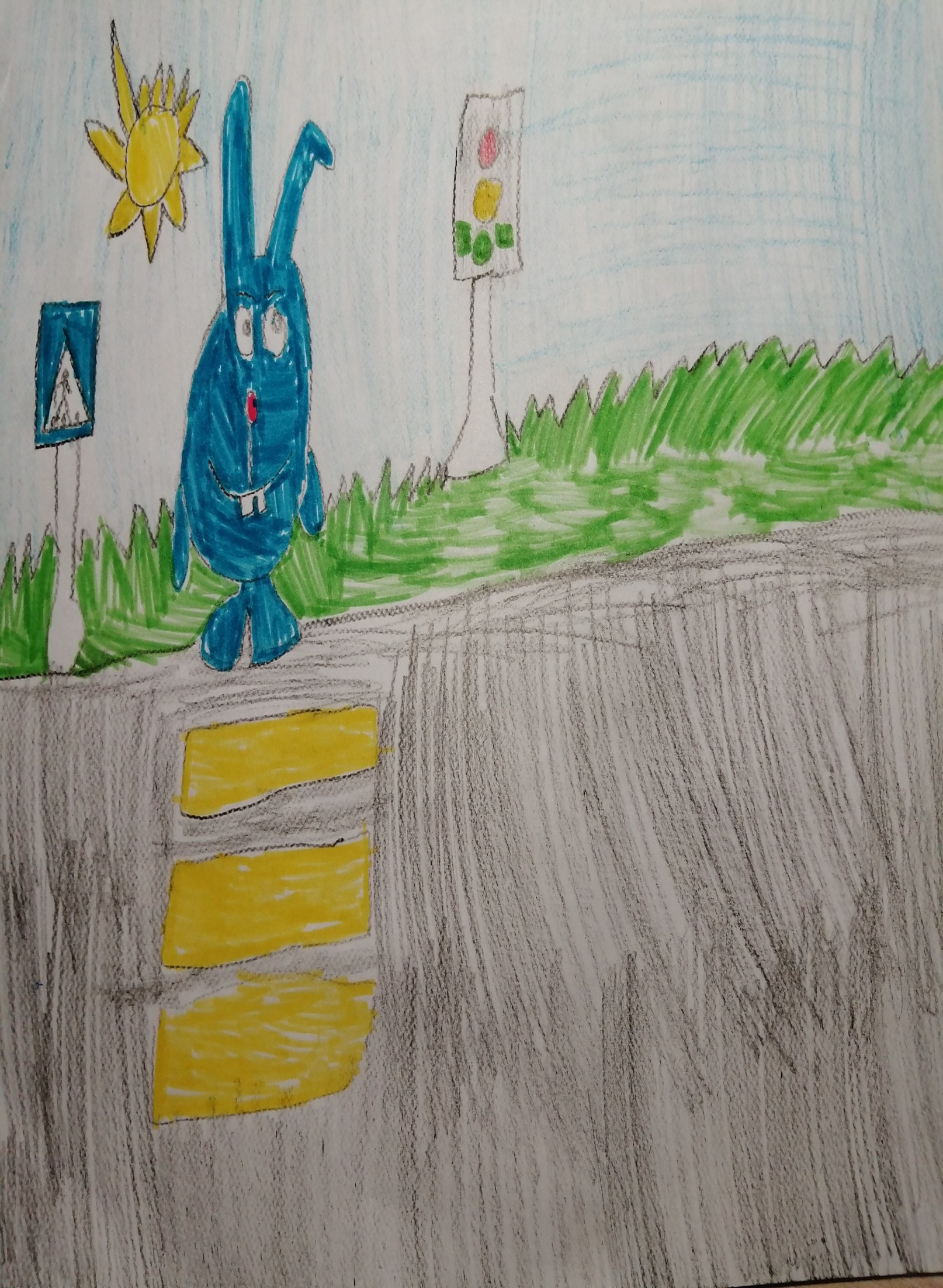 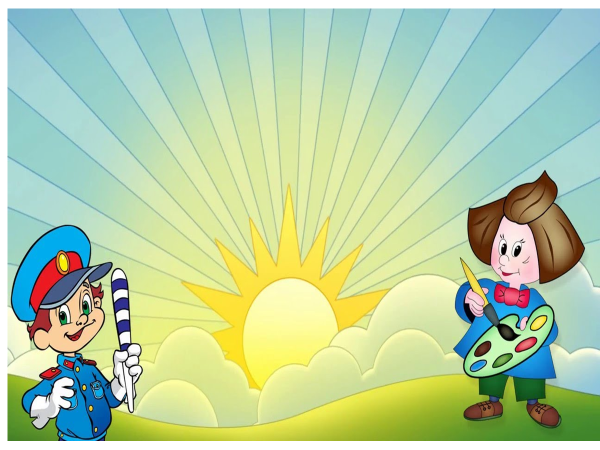 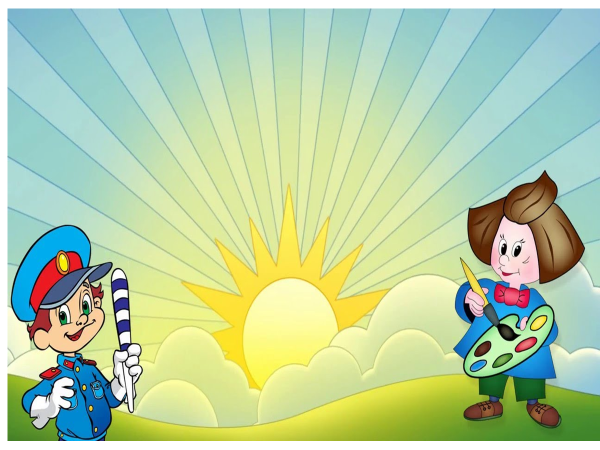 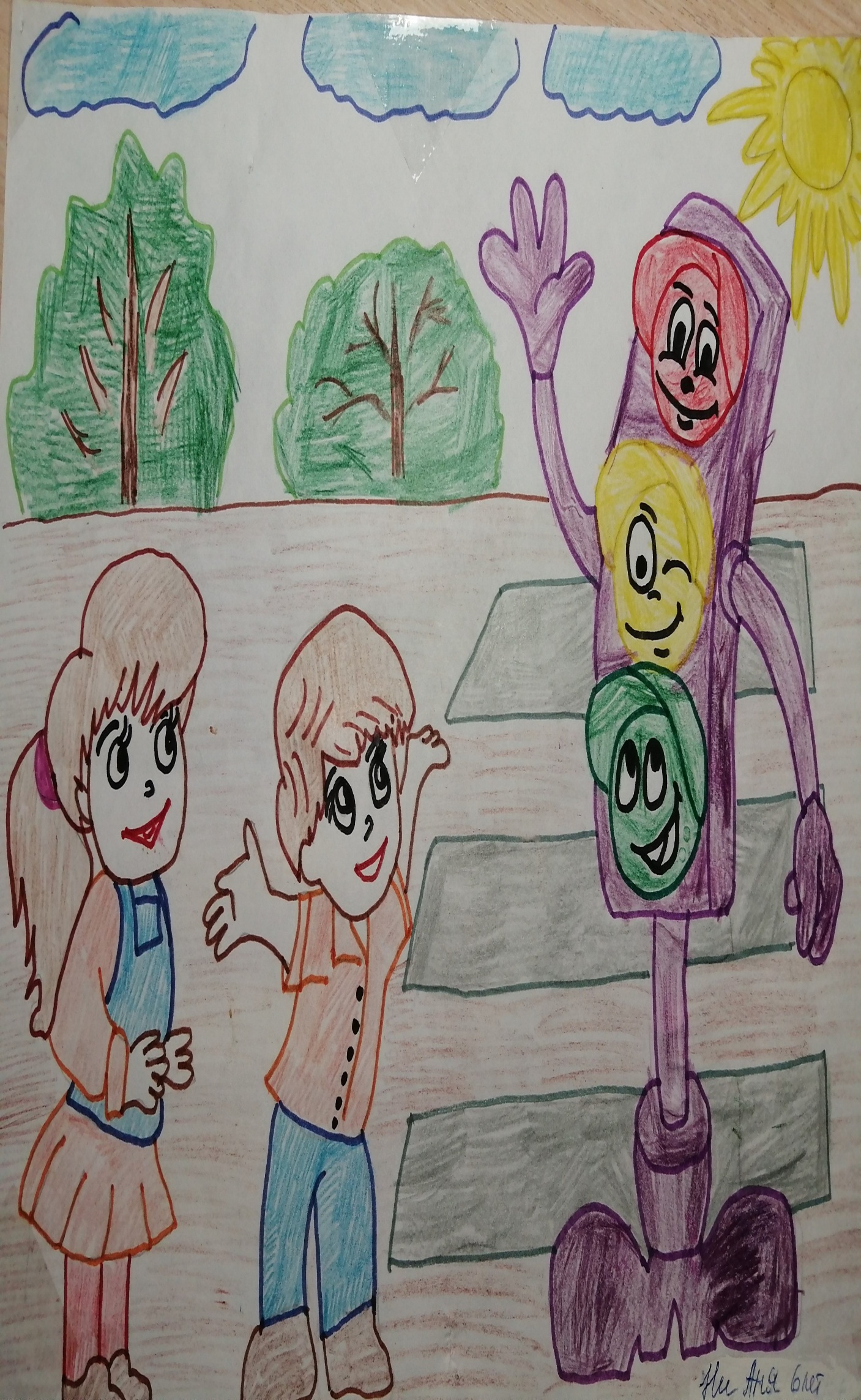 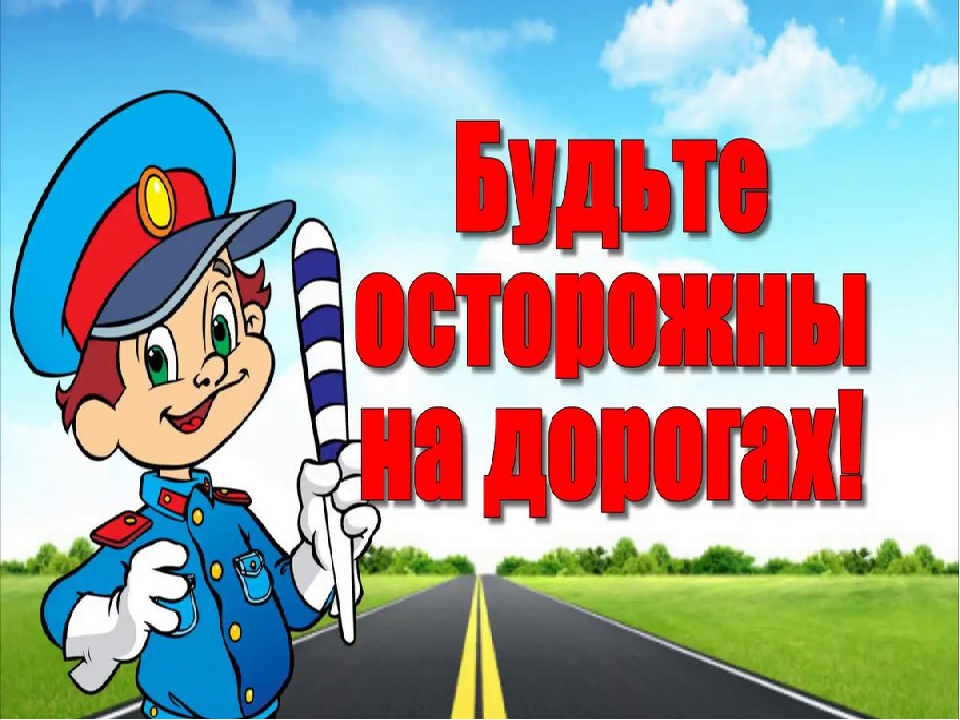